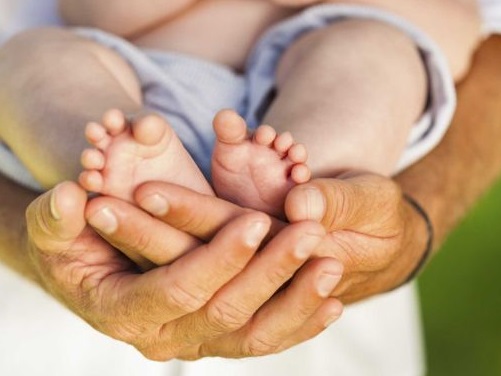 God empowers 
in grace
5-8
Secure Hope
8:18-39
Secure Hope
5:1-11
Flesh v. Spirit
8:1-17
Adam v. Jesus
5:12-21
Weakness of Law
7:7-25
Strength of Grace
6
New Way of the Spirit
7:1-6
[Speaker Notes: There is a reference to Jesus Christ at the end of each section. 5:11; 5:21; 6:23; not 7:6; 7:25; 8:17; 8:39.
6:1-23 and 7:7-25 can also be further divided into two sections, especially considering the rhetorical questions.
There is a chart at the end of the student notes which shows in detail relationships between the two sections.

This ends the overview. Possible time for a break.]
God Empowers in Grace
The Literary Structure of Romans 5 - 8
A Secure Hope
A Secure Hope
Death
The Old Realm
Adam
Law
The flesh
Life
The New Realm
Jesus
Grace
The Spirit
From Adam
to Jesus
From Flesh  to Spirit
The Weakness of Law
The Strength of Grace
The New Way of the Spirit
Notice the following literary markers that reveal Paul’s chiastic structure in Romans 5-8. (1) The first and last sections (A Secure Hope) use words and themes not found in the middle sections. (2) The second and second to last sections each set up a contrasting pair (Adam – Jesus and Flesh – Spirit). The two sections are also linked by ending the first with “no condemnation” and beginning the second with “no condemnation.” In Romans 5-8, the word condemnation is only found in these two places. (3) Each major section ends with a reference to Jesus (except for the central section of 7:1-6). (4) There is a similar rhetorical pattern of question and answer in the middle sections, raising two questions that help develop grace and two questions that help develop law. (5) Paul barely refers to the Holy Spirit in Romans 1-6, waiting until after he has established justification by faith and has brought us to the New Way of the Spirit in the central section. In the second half of Romans 5-8, the Holy Spirit is a major subject.
God Empowers in Grace
The Literary Structure of Romans 5 - 8
A Secure Hope
A Secure Hope
Death
The Old Realm
Adam
Law
The flesh
Life
The New Realm
Jesus
Grace
The Spirit
From Adam
to Jesus
From Flesh  to Spirit
The Weakness of Law
The Strength of Grace
The New Way of the Spirit
Notice the following literary markers that reveal Paul’s chiastic structure in Romans 5-8. (1) The first and last sections (A Secure Hope) use words and themes not found in the middle sections. (2) The second and second to last sections each set up a contrasting pair (Adam – Jesus and Flesh – Spirit). The two sections are also linked by ending the first with “no condemnation” and beginning the second with “no condemnation.” In Romans 5-8, the word condemnation is only found in these two places. (3) Each major section ends with a reference to Jesus (except for the central section of 7:1-6). (4) There is a similar rhetorical pattern of question and answer in the middle sections, raising two questions that help develop grace and two questions that help develop law. (5) Paul barely refers to the Holy Spirit in Romans 1-6, waiting until after he has established justification by faith and has brought us to the New Way of the Spirit in the central section. In the second half of Romans 5-8, the Holy Spirit is a major subject.
Part III God empowers in Grace – Romans 5-8
Parallels between 5:1-11 and 8:18-39.
glory
hope
tribulation
perseverance
save
love
justified

assurance in death of Christ

trinitarian work of 
God, Jesus and the Holy Spirit
[Speaker Notes: Glory appears once in 6:4, justify once and weakness once.  The rest of the terms listed skip over 5:12 to occur only again in 8:18-39.
Grace, righteousness, life, spirit, law, sin, death, flesh are in the middle.]
Part III God empowers in Grace – Romans 5-8
The Rhetorical pattern in chapters 6 and 7
Rhetorical invitation:	“What shall we say then?”

Opposing question:	“Are we to continue in sin 
				that grace might increase?”

Strong denial		“May it never be!”
(Short answer)		

Rhetorical question  	“Do you not know…?”
and explanation:			
(Long answer)